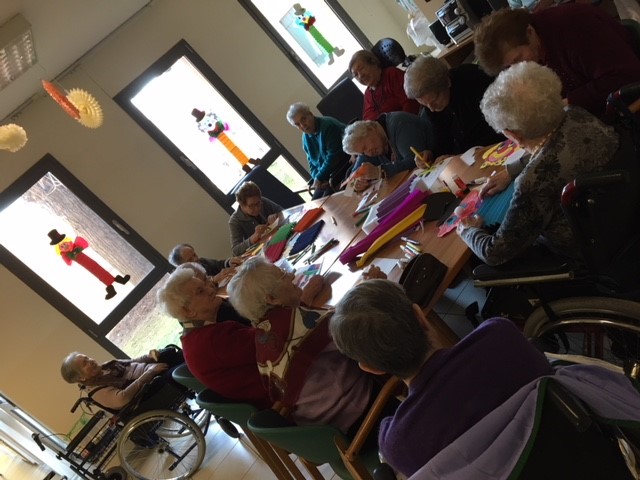 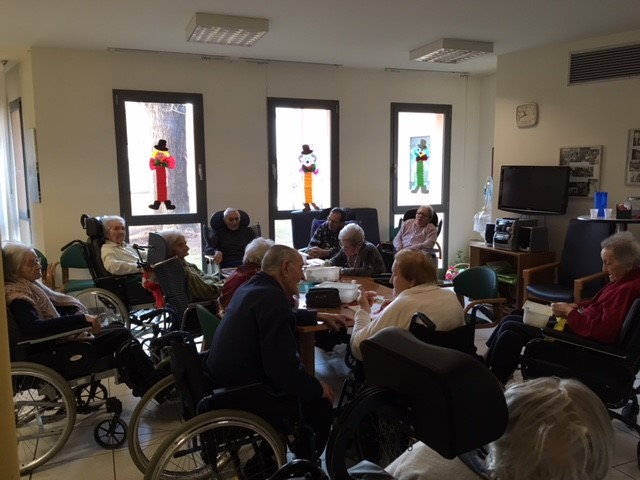 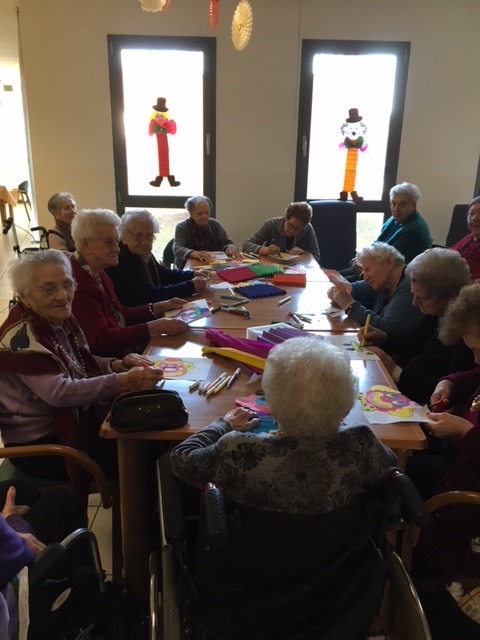 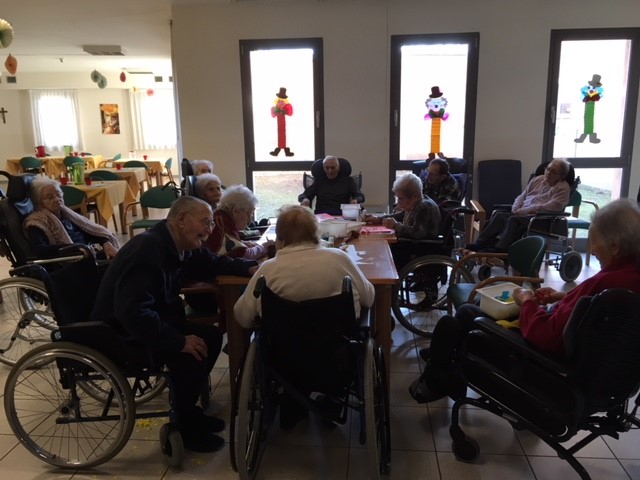 Le super nonne 
a lavoro !!!